Тела вращения
Усеченный конус
 Сфера и шар
Усеченный конус
Определение: Тело, ограниченное двумя кругами, расположенными в параллельных плоскостях, и частью конической поверхности, называется усеченным конусом.
Часть конической поверхности – это боковая поверхность усеченного конуса.
Круги – это основания конуса.
Отрезки А1А; В1 В и т. д. называются образующими конуса. 
 Они образуют коническую поверхность.
 Прямая О1О – ось усеченного конуса.
А1А=В1В (образующие усеченного конуса равны).
 Длина отрезка О1О –высота усеченного конуса.
 О1О перпендикулярен основаниям конуса.
 ОА – радиус нижнего основания.
 О1А1 - радиус верхнего основания.
 Усеченный конус образован вращением прямоугольной трапеции АА1О1О вокруг стороны О1О.
Сечение усеченного конуса
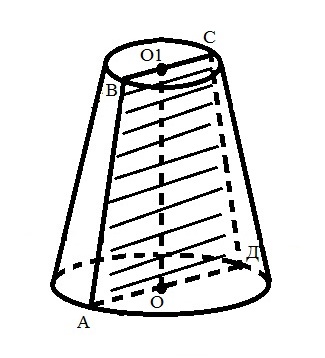 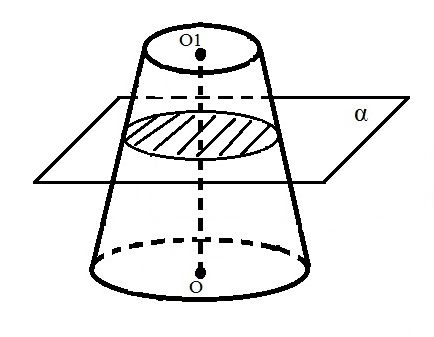 Осевое сечение
О1О – ось усеченного конуса.
АВСD – равнобедренная трапеция.
АD; ВС – диаметры оснований
Плоскость α перпендикулярна О1О.
О1О – ось усеченного конуса.
Сечение – круг.
Площадь боковой поверхности усеченного конуса равна произведению полусуммы  длин окружностей оснований на образующую.
			       Sбок = π(R+r)l

Площадь полной поверхности усеченного конуса
равна сумме площадей боковой поверхности и площадей оснований.
		      Sпол = π(R+r)l + πR² + πr²

Объем усеченного конуса  вычисляется по формуле: 
		  Vус.к. = ⅓h(S1 + S2 + √S1 * S2
Сфера.
Определение: Сферой называется поверхность, состоящая из всех точек пространства, расположенных на равном расстоянии от данной точки.
О – центр сферы.
R – радиус сферы.
Диаметр сферы – это отрезок, соединяющий две точки сферы и проходящий через её центр.
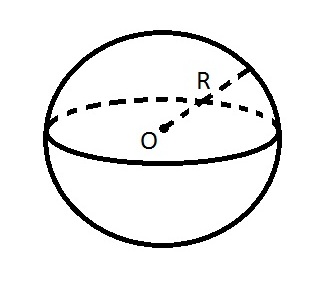 Шар
Определение: Шар -  это тело, ограниченное сферой. Шар содержит все точки пространства, которые расположены от центра на расстоянии, не превышающем величину радиуса.
Центр
Сфера
Шар
Радиус
Диаметр
Уравнение сферы
С(X0;Y0;Z0)
(Х – X0)² + (Y - Y0)² + (Z - Z0)² = R²
				
					Вывод - ?
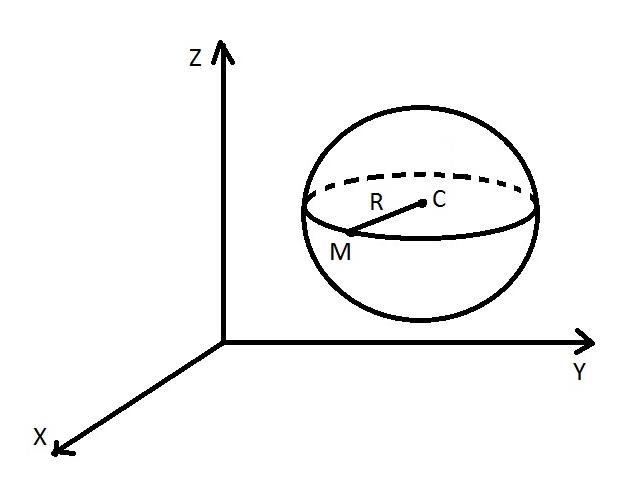 Взаимное расположение сферы и плоскости
R – радиус сферы
d – расстояние от центра сферы до секущей плоскости
а) d < R, r = √R² -d²
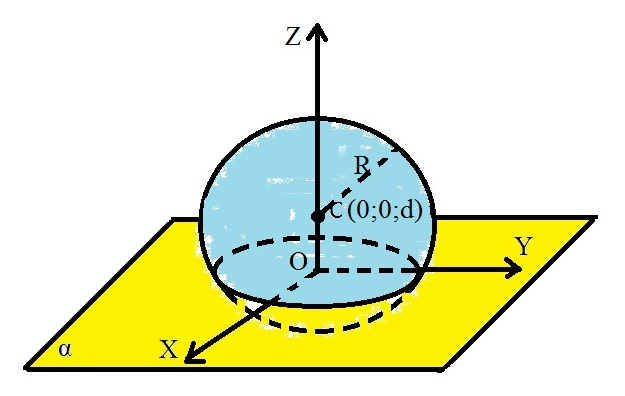 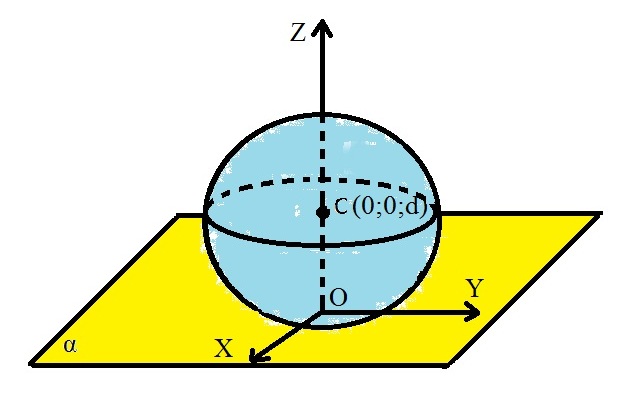 б) d = R





в) d > R
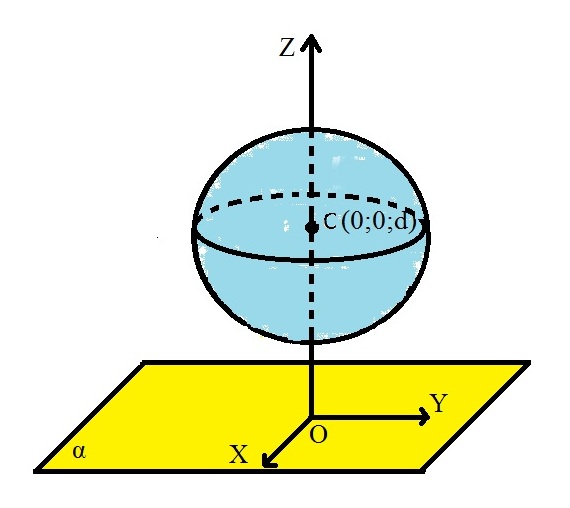 Площадь поверхности сферы (шара) вычисляется по формуле:
				Sпов = 4πR²

Объем шара вычисляется по формуле:
			      Vш = 4/3 πR³

Шаровой сегмент: АВ = h
V = πh²(R - ⅓h)
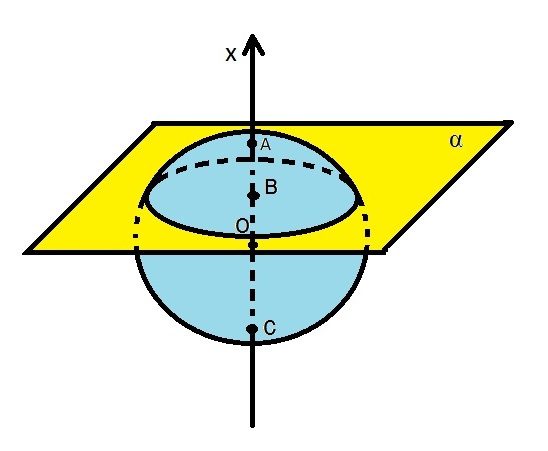 Объем шарового слоя можно
 вычислить как разность 
объемов двух шаровых 
сегментов.



Шаровой сектор:
V = ⅔πR²h
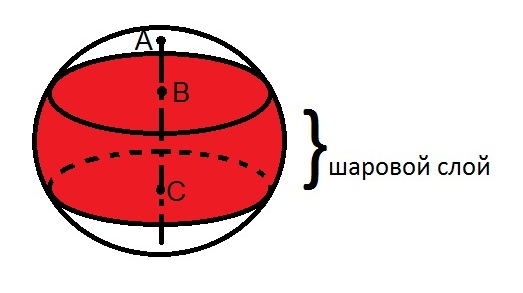 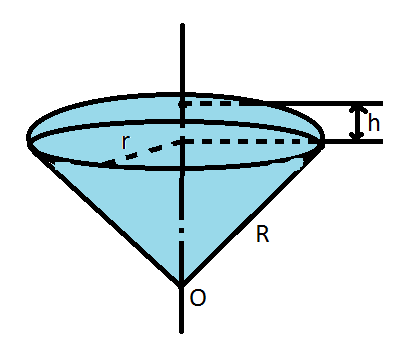